الفرقة الثانية: كيمياء الربط والتماثل (ساعات مكتسبة)الشعبة : كيمياء خاص
إعداد/ أ.د/ أحمد الهنداوى
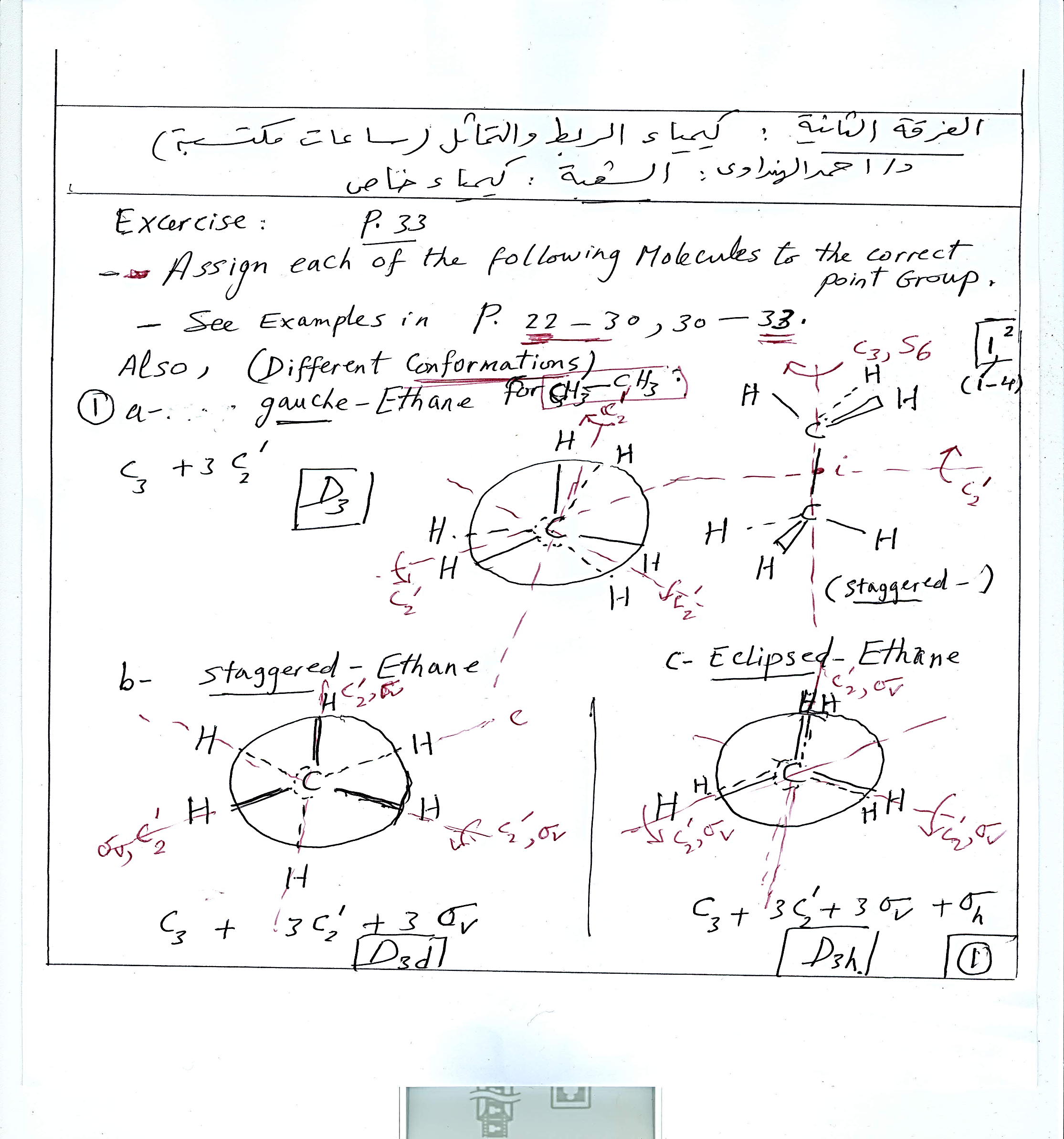 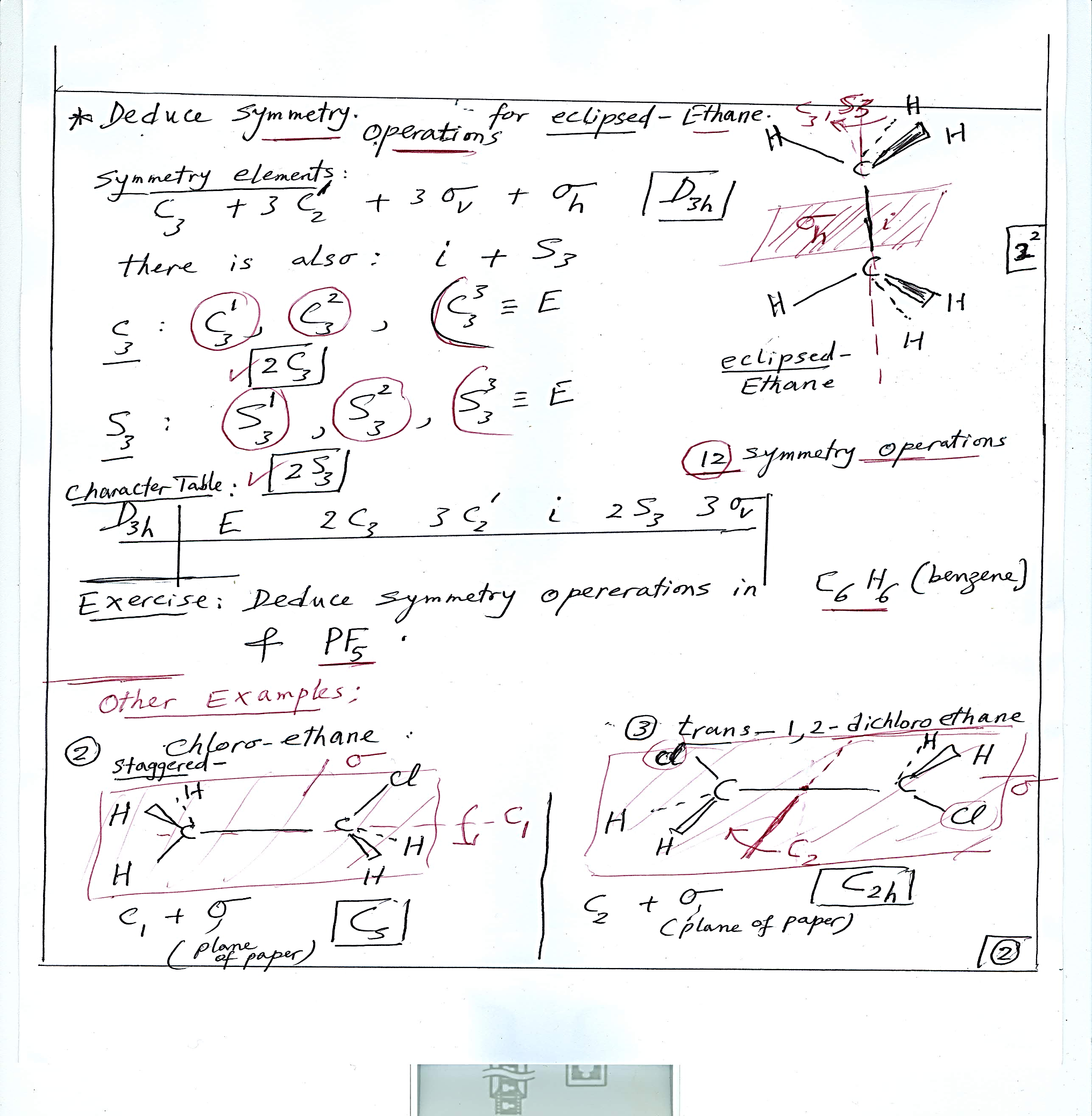 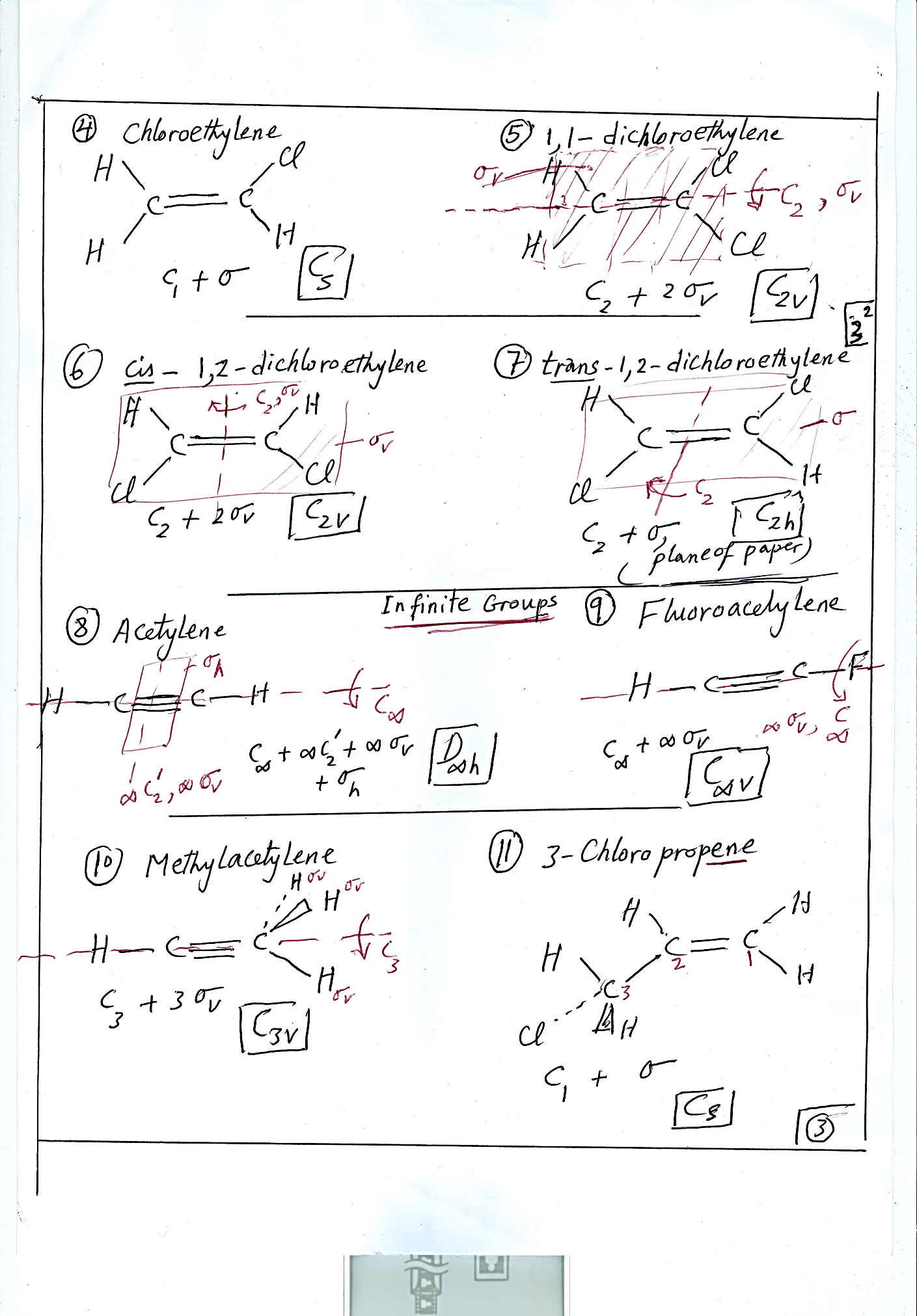 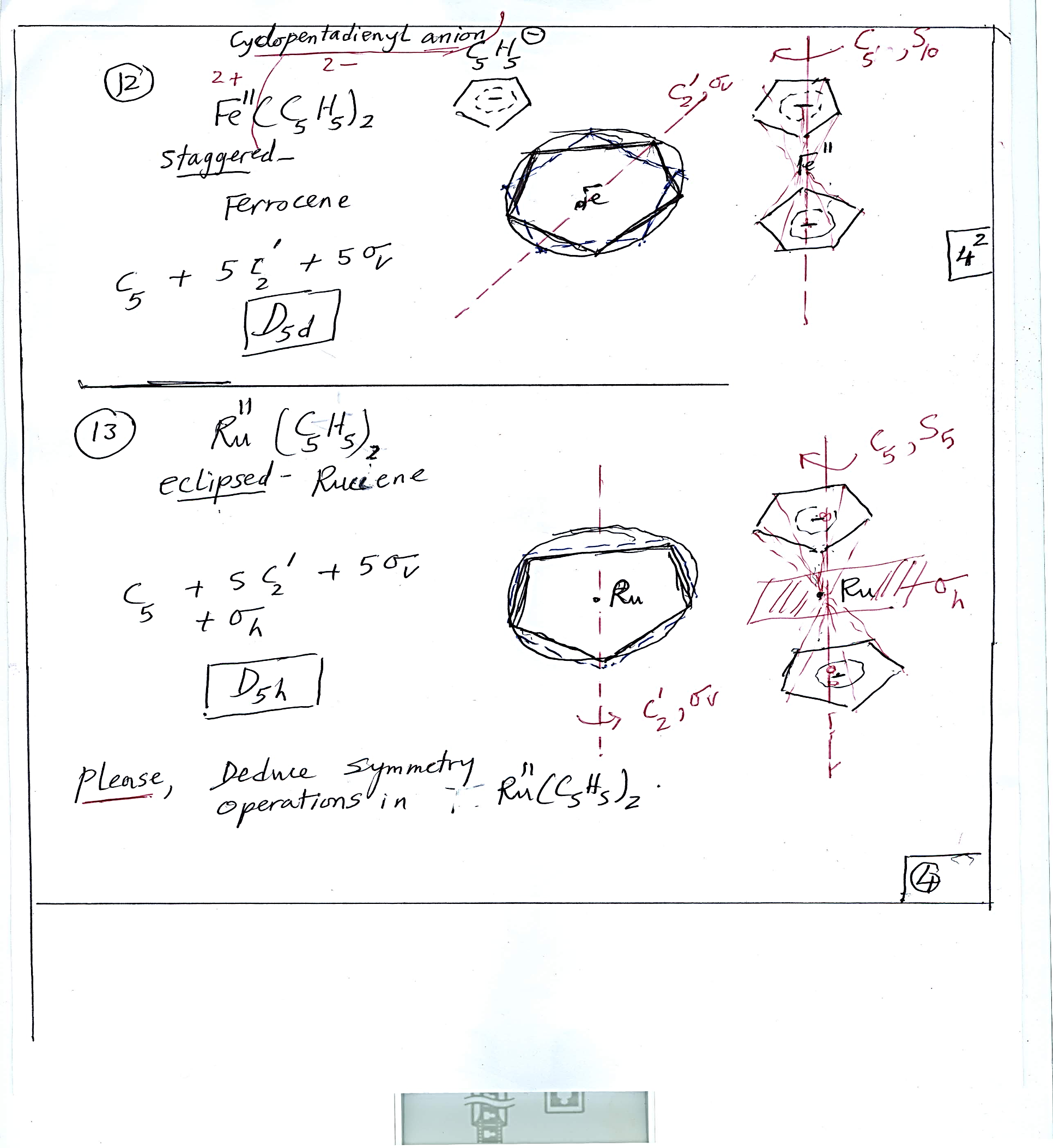